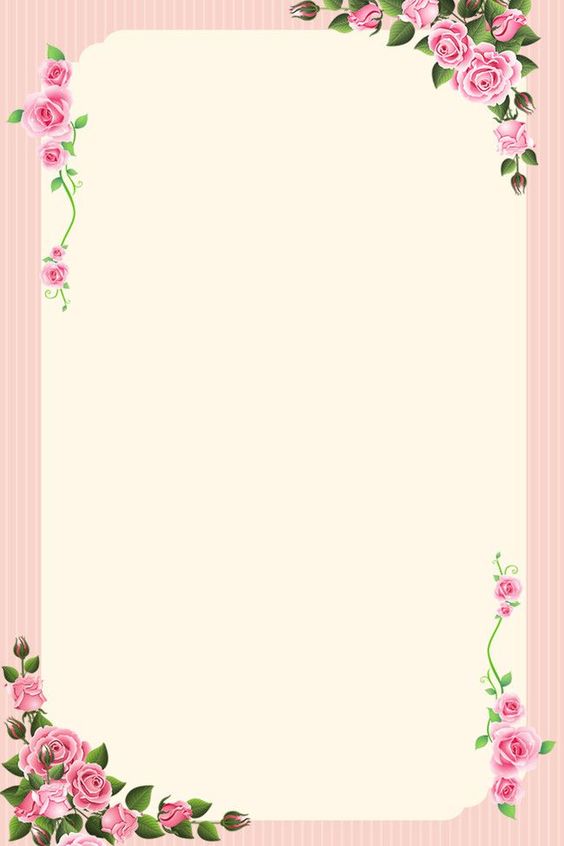 UỶ BAN NHÂN DÂN QUẬN 7
TRƯỜNG MẦM NON TÂN HƯNG

TUYÊN TRUYỀN PHÁP LUẬT 
THÁNG 12

Số: 13/2022/QH15
PHÒNG, CHỐNG BẠO LỰC GIA ĐÌNH
(Ngày 14 tháng 11 năm 2022)

                                     Tân Hưng, Ngày 2 tháng  12 năm 2024
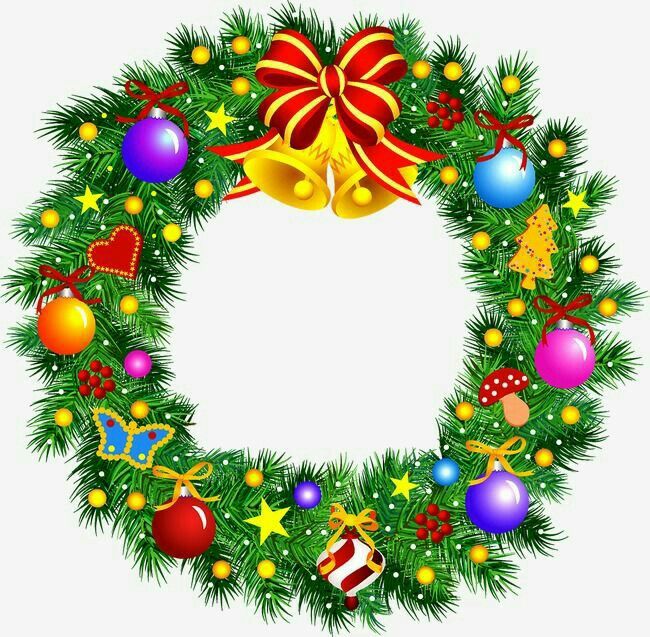 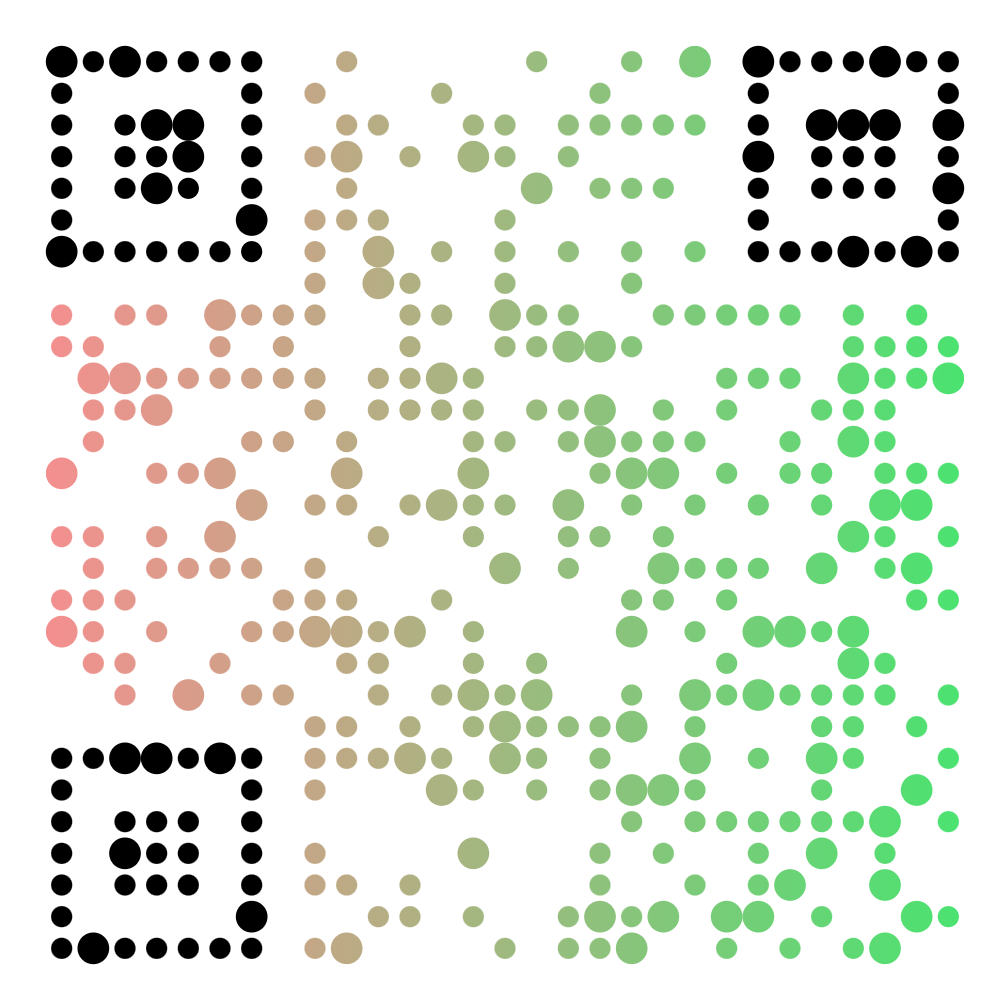 Mã QR luật phòng chống bạo lực gia đình
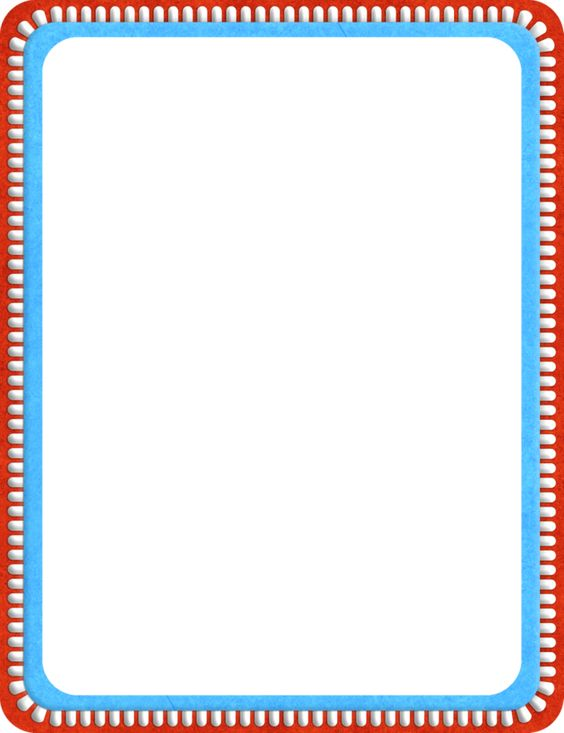 Điều 5. Các hành vi bị nghiêm cấm trong phòng, chống bạo lực gia đình
1. Hành vi bạo lực gia đình quy định tại Điều 3 của Luật này.
2. Kích động, xúi giục, lôi kéo, dụ dỗ, giúp sức, cưỡng ép người khác thực hiện hành vi bạo lực gia đình.
3. Sử dụng, truyền bá thông tin, tài liệu, hình ảnh, âm thanh nhằm kích động bạo lực gia đình.
4. Trả thù, đe dọa trả thù người giúp đỡ người bị bạo lực gia đình, người phát hiện, báo tin, tố giác, ngăn chặn hành vi bạo lực gia đình.
5. Cản trở việc phát hiện, báo tin, tố giác, ngăn chặn và xử lý hành vi bạo lực gia đình.
6. Lợi dụng hoạt động phòng, chống bạo lực gia đình để thực hiện hành vi trái pháp luật.
7. Dung túng, bao che, không xử lý, xử lý không đúng quy định của pháp luật đối với hành vi bạo lực gia đình.
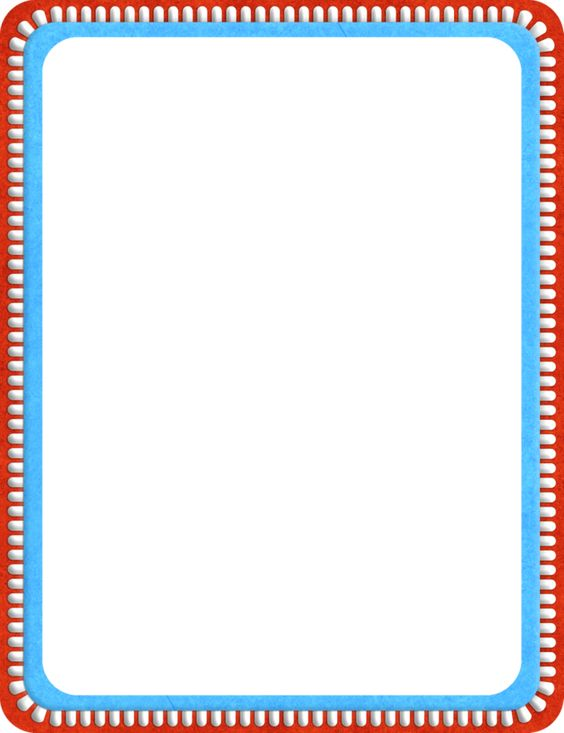 Điều 11. Trách nhiệm của thành viên gia đình trong phòng, chống bạo lực gia đình
1. Giáo dục, nhắc nhở thành viên gia đình thực hiện quy định của pháp luật về phòng, chống bạo lực gia đình, hôn nhân và gia đình, bình đẳng giới và quy định khác của pháp luật có liên quan.
2. Hòa giải mâu thuẫn, tranh chấp giữa các thành viên gia đình; yêu cầu người có hành vi bạo lực gia đình chấm dứt ngay hành vi bạo lực gia đình; tham gia chăm sóc người bị bạo lực gia đình.
3. Phối hợp với cơ quan, tổ chức, cá nhân và cộng đồng dân cư trong phòng, chống bạo lực gia đình.
4. Thực hiện các biện pháp trong phòng, chống bạo lực gia đình theo quy định của Luật này và quy định khác của pháp luật có liên quan.
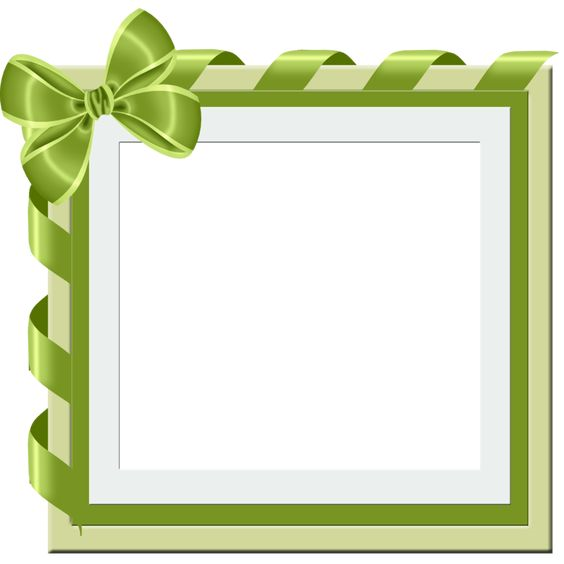 UỶ BAN NHÂN DÂN QUẬN 7
TRƯỜNG MẦM NON TÂN HƯNG

TUYÊN TRUYỀN PHÁP LUẬT 
THÁNG 12

Số: 43/2019/QH14
LUẬT GIÁO DỤC
(Ngày 14 tháng 6 năm 2019)

                                     Tân Hưng, Ngày 2 tháng  12 năm 2024
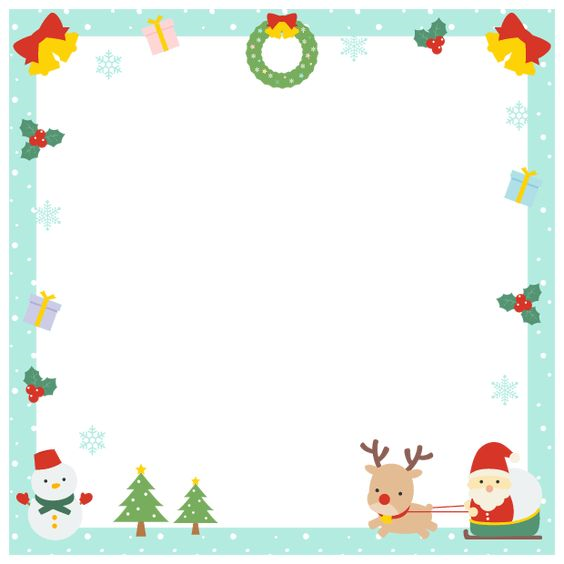 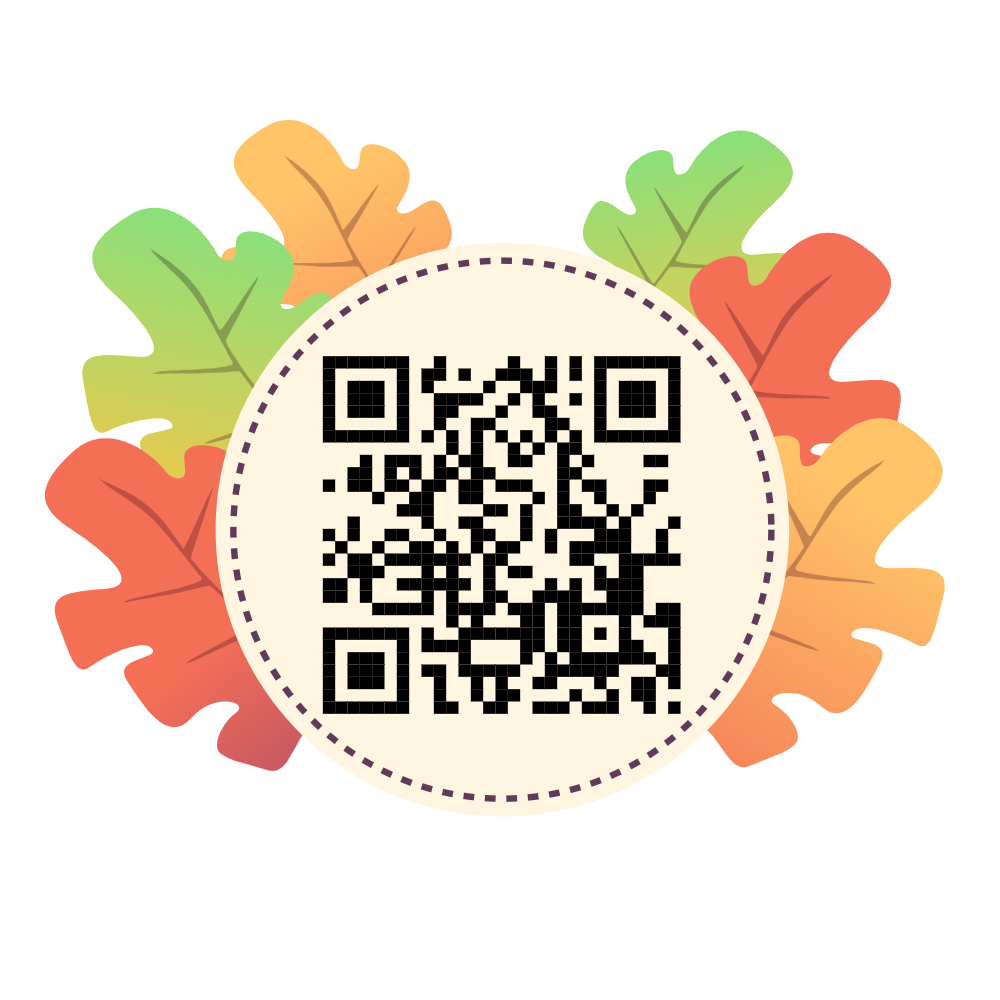 Mã QR LUẬT GIÁO DỤC
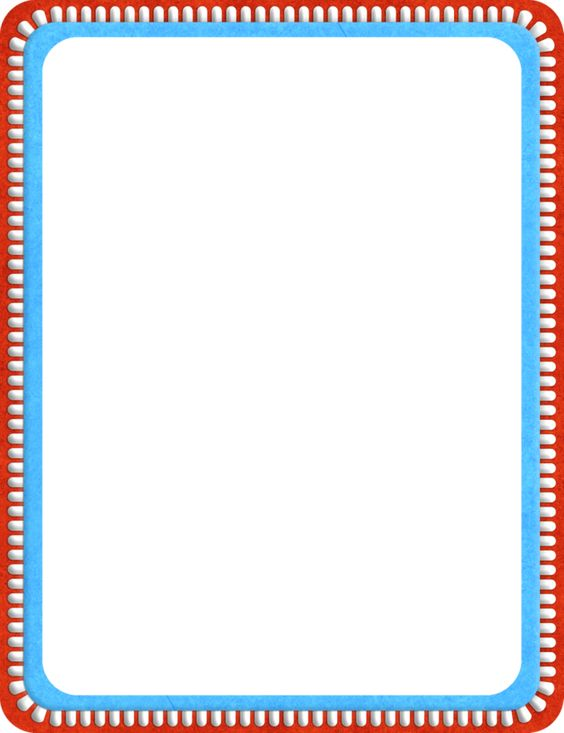 Điều 13. Quyền và nghĩa vụ học tập của công dân
1. Học tập là quyền và nghĩa vụ của công dân. Mọi công dân không phân biệt dân tộc, tôn giáo, tín ngưỡng, giới tính, đặc điểm cá nhân, nguồn gốc gia đình, địa vị xã hội, hoàn cảnh kinh tế đều bình đẳng về cơ hội học tập.
2. Nhà nước thực hiện công bằng xã hội trong giáo dục, tạo môi trường giáo dục an toàn, bảo đảm giáo dục hòa nhập, tạo điều kiện để người học phát huy tiềm năng, năng khiếu của mình.
3. Nhà nước ưu tiên, tạo điều kiện cho người học là trẻ em có hoàn cảnh đặc biệt theo quy định của Luật Trẻ em, người học là người khuyết tật theo quy định của Luật khuyết tật, người học thuộc hộ nghèo và hộ cận nghèo thực hiện quyền và nghĩa vụ học tập.
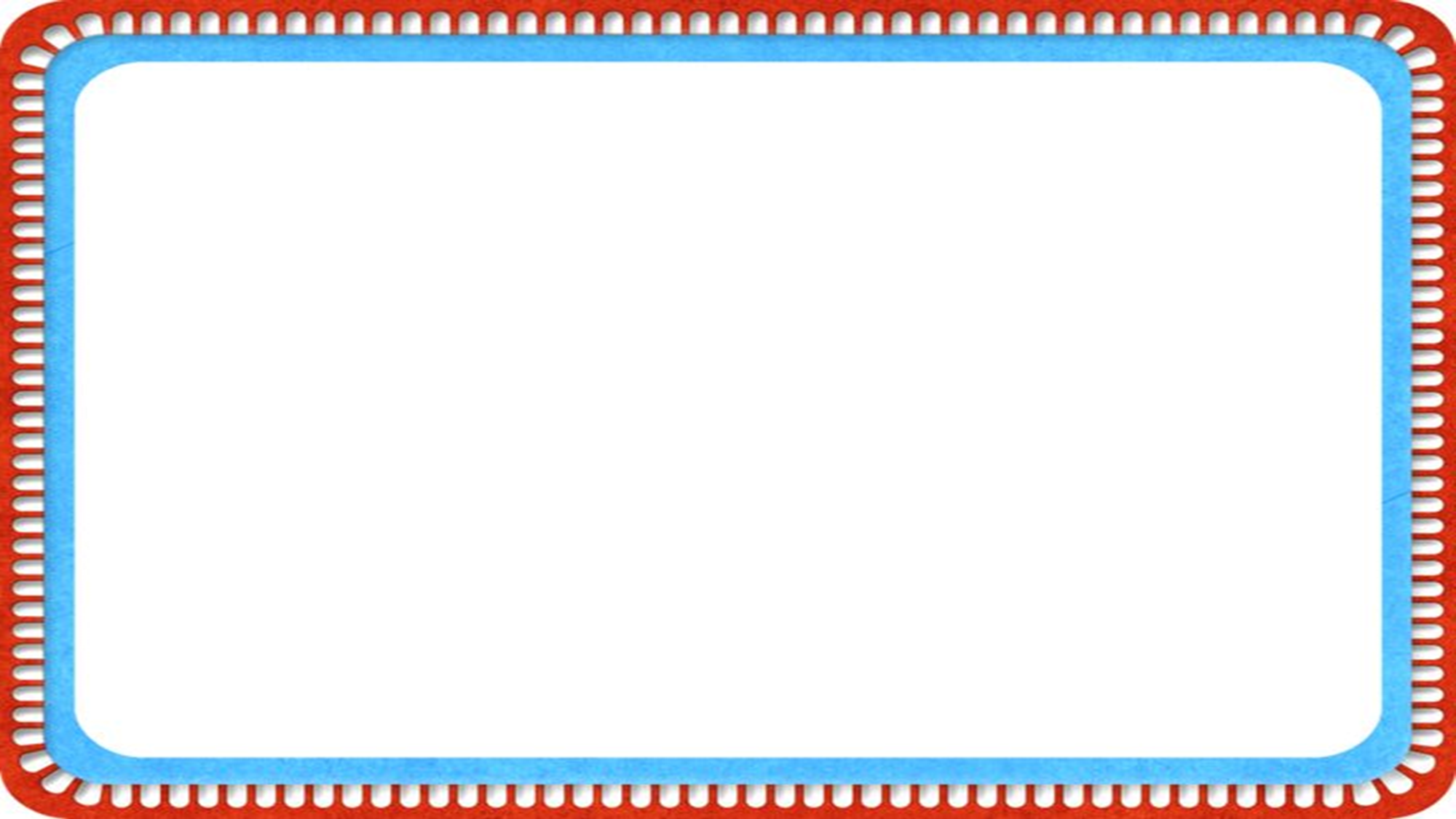 Điều 24. Yêu cầu về nội dung, phương pháp giáo dục mầm non
1. Nội dung giáo dục mầm non phải bảo đảm phù hợp với sự phát triển tâm sinh lý của trẻ em; hài hòa giữa bảo vệ, chăm sóc, nuôi dưỡng với giáo dục trẻ em; phát triển toàn diện về thể chất, tình cảm, kỹ năng xã hội, trí tuệ, thẩm mỹ; tôn trọng sự khác biệt; phù hợp với các độ tuổi và liên thông với giáo dục tiểu học.
2. Phương pháp giáo dục mầm non được quy định như sau:
a) Giáo dục nhà trẻ phải tạo điều kiện thuận lợi cho trẻ em được tích cực hoạt động, vui chơi, tạo sự gắn bó giữa người lớn với trẻ em; kích thích sự phát triển các giác quan, cảm xúc và các chức năng tâm sinh lý;
b) Giáo dục mẫu giáo phải tạo điều kiện cho trẻ em được vui chơi, trải nghiệm, tìm tòi, khám phá môi trường xung quanh bằng nhiều hình thức, đáp ứng nhu cầu, hứng thú của trẻ em.
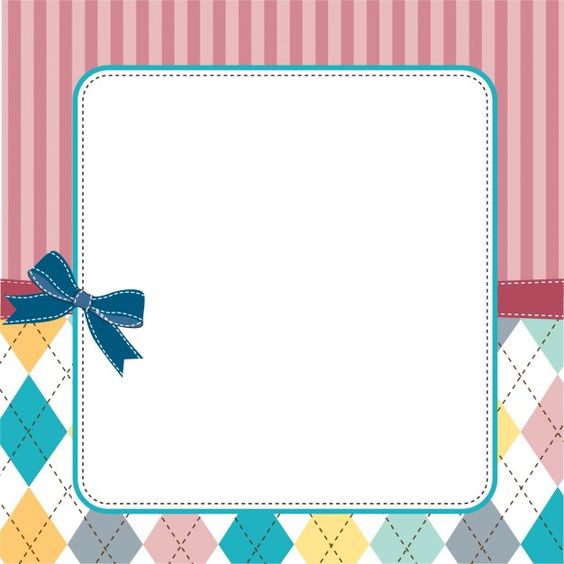 UỶ BAN NHÂN DÂN QUẬN 7
TRƯỜNG MẦM NON TÂN HƯNG

TUYÊN TRUYỀN PHÁP LUẬT 
THÁNG 12
Số:102/2016/QH13
LUẬT TRẺ EM
(Ngày 5 tháng 4 năm 2016)

                                     Tân Hưng, Ngày 2 tháng  12 năm 2024
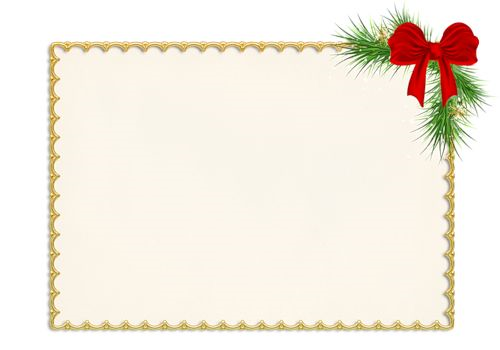 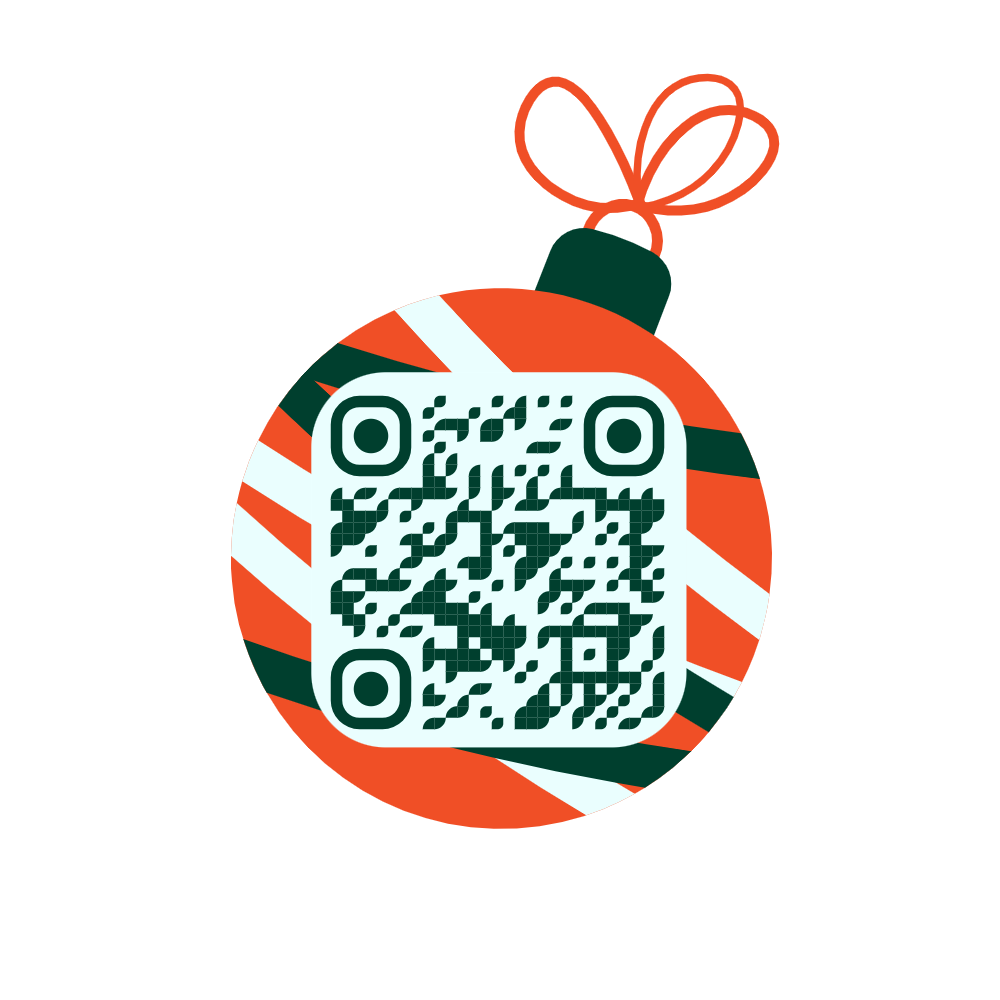 Mã QR LUẬT TRẺ EM
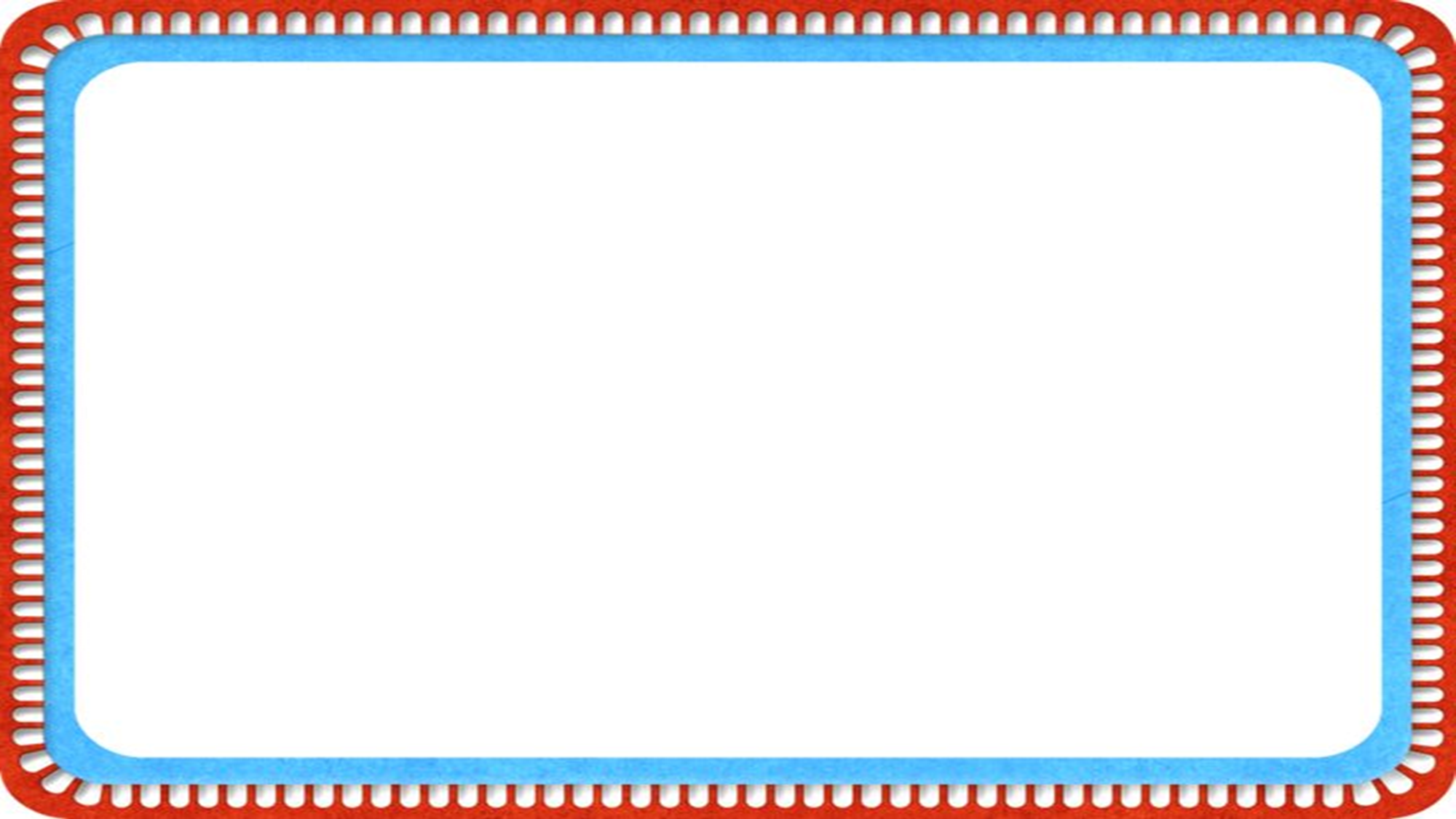 Điều 5. Nguyên tắc bảo đảm thực hiện quyền và bổn phận của trẻ em
Bảo đảm để trẻ em thực hiện được đầy đủ quyền và bổn phận của mình.
2. Không phân biệt đối xử với trẻ em.
3. Bảo đảm lợi ích tốt nhất của trẻ em trong các quyết định liên quan đến trẻ em.
4. Tôn trọng, lắng nghe, xem xét, phản hồi ý kiến, nguyện vọng của trẻ em.
5. Khi xây dựng chính sách, pháp luật tác động đến trẻ em, phải xem xét ý kiến của trẻ em và của các cơ quan, tổ chức có liên quan; bảo đảm lồng ghép các mục tiêu, chỉ tiêu về trẻ em trong quy hoạch, kế hoạch phát triển kinh tế - xã hội quốc gia, ngành và địa phương.
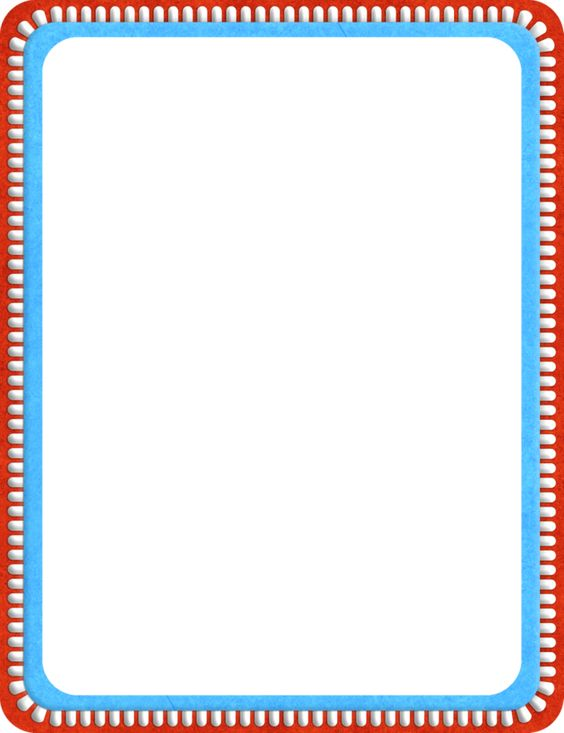 Mục 1. QUYỀN CỦA TRẺ EM
Điều 12. Quyền sống
Trẻ em có quyền được bảo vệ tính mạng, được bảo đảm tốt nhất các điều kiện sống và phát triển.
Điều 13. Quyền được khai sinh và có quốc tịch
Trẻ em có quyền được khai sinh, khai tử, có họ, tên, có quốc tịch; được xác định cha, mẹ, dân tộc, giới tính theo quy định của pháp luật.
Điều 14. Quyền được chăm sóc sức khỏe
Trẻ em có quyền được chăm sóc tốt nhất về sức khỏe, được ưu tiên tiếp cận, sử dụng dịch vụ phòng bệnh và khám bệnh, chữa bệnh.
Điều 15. Quyền được chăm sóc, nuôi dưỡng
Trẻ em có quyền được chăm sóc, nuôi dưỡng để phát triển toàn diện.
Điều 16. Quyền được giáo dục, học tập và phát triển năng khiếu
1. Trẻ em có quyền được giáo dục, học tập để phát triển toàn diện và phát huy tốt nhất tiềm năng của bản thân.
2. Trẻ em được bình đẳng về cơ hội học tập và giáo dục; được phát triển tài năng, năng khiếu, sáng tạo, phát minh.
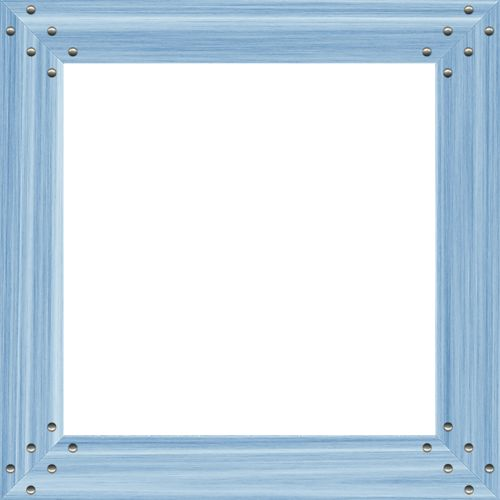 UỶ BAN NHÂN DÂN QUẬN 7
TRƯỜNG MẦM NON TÂN HƯNG

TUYÊN TRUYỀN PHÁP LUẬT 
THÁNG 12

HƯỞNG ỨNG
 Chào mừng kỷ niệm Ngày quân đội nhân dân Việt Nam 22/12

                                     Tân Hưng, Ngày 2 tháng  12 năm 2024
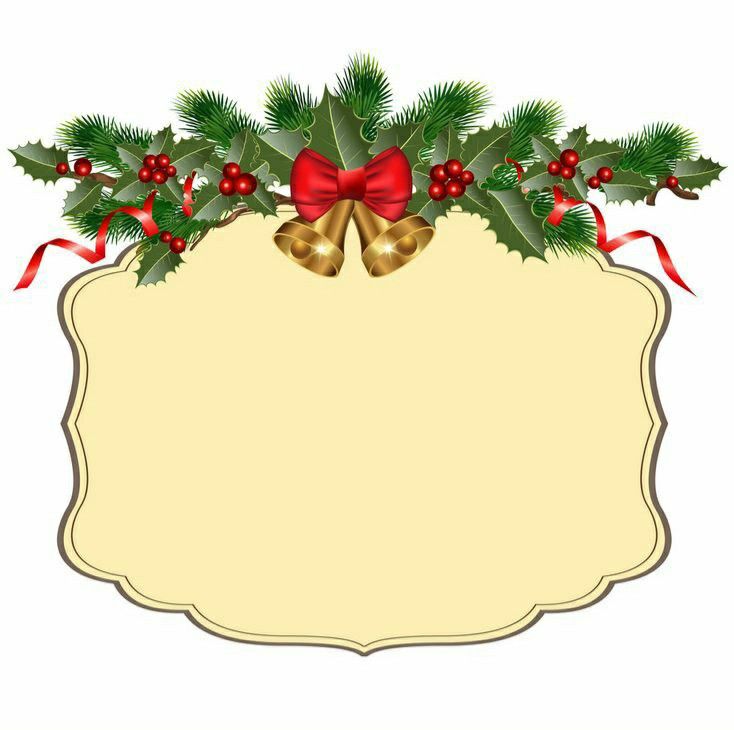 XIN CẢM ƠN!